Новогоднее угощение
Выполнил Бодров Никита
5 класс
Филиал МОУ «Ерышовская СОШ» с.Малиновка
Самое полезное на столе
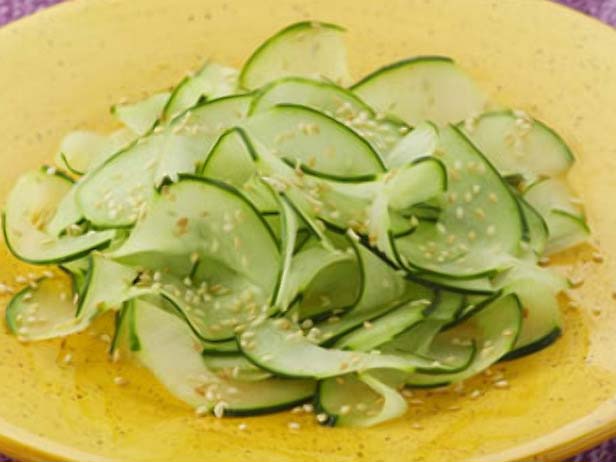 Овощи и фрукты
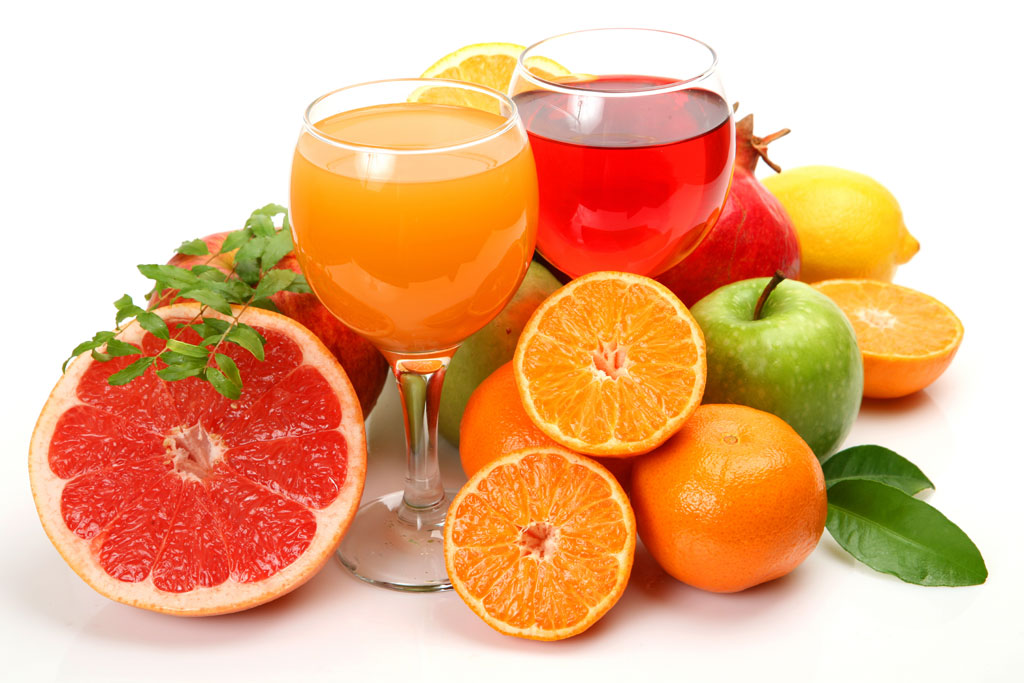 Для меня самое вкусное и полезное угощение – это овощное рагу и томатный сок
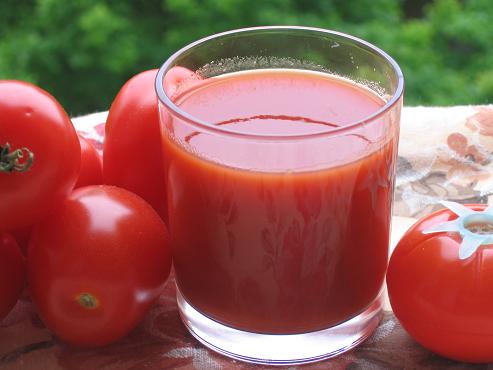 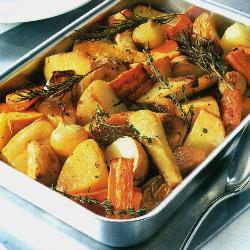 Приятного аппетита!